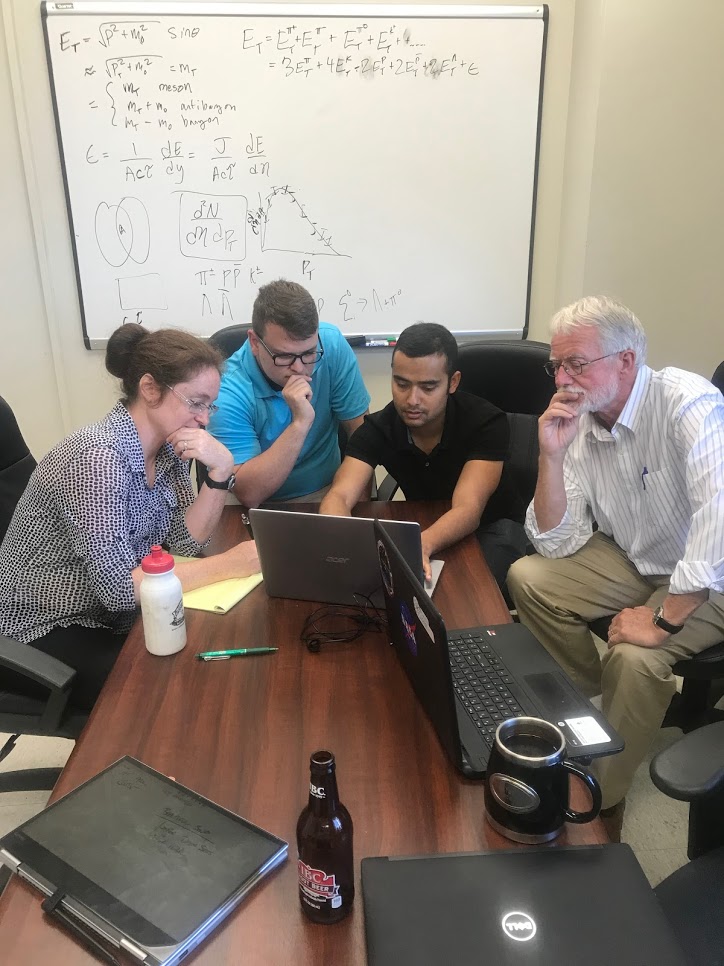 using STAR Data
Christine Nattrass, Biswas Sharma, Soren Sorensen, Ben Smith, Tanner Mengel,Charles Hughes, Nathan Webb
Motivation
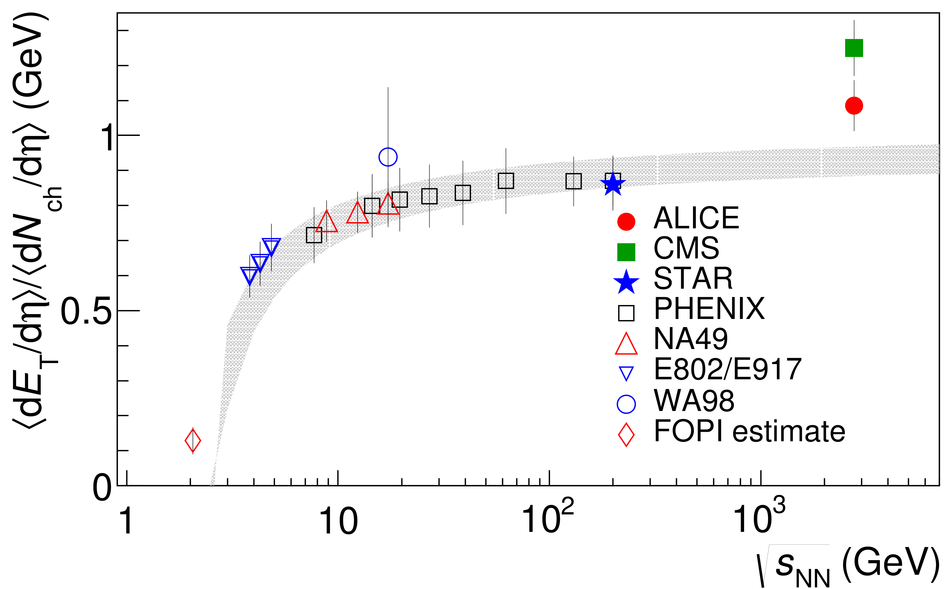 Cross check data
Study PID distribution of energy
Understand ET/Nch better
Calculating ET from spectra
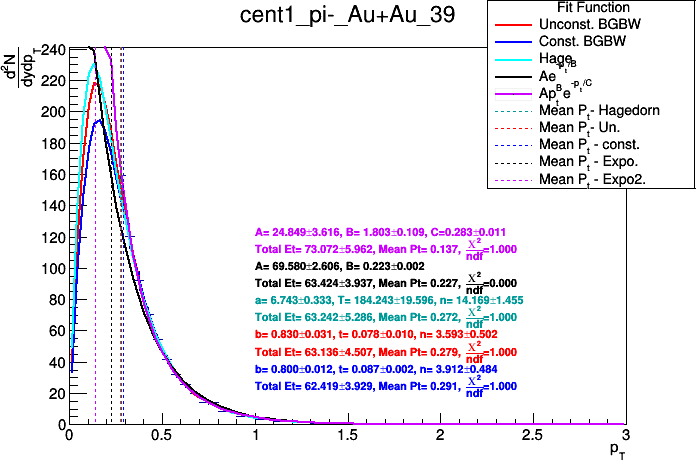 Strange hadron production in Au+Au collisions at √sNN = 7.7, 11.5, 19.6, 27, and 39 GeVPhys. Rev. C 102, 034909 (2020) 
Bulk Properties of the Medium Produced in Relativistic Heavy-Ion Collisions from the Beam Energy Scan ProgramPhys. Rev. C 96, 044904 (2017)π±, K±, p, Distance of closest approach to primary vertex< 3 cm
Includes most but not all daughters
5-10% π- Au+Au √sNN=39 GeV
Fit
Fit
Data
Calculating ET from published spectra
ω
η
n
π-
Λ
π0
K-
K+
π+
p
K+
p
K-
Λ
γ,μ±,e±
π-
π+
Feeddown
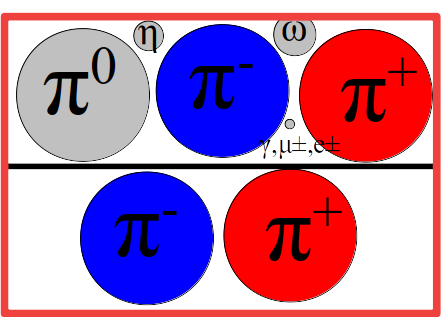 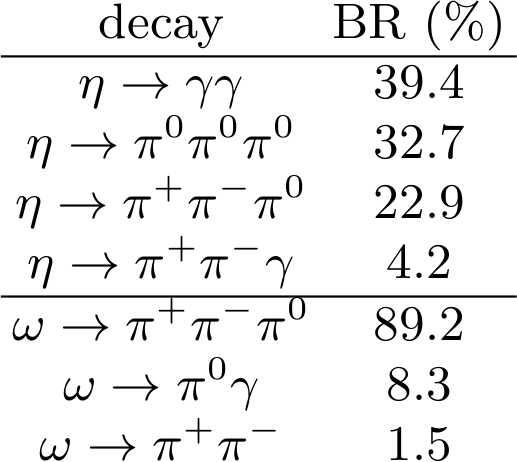 Pion correction
Pion ratios influenced by short-lived resonances, dominated by η & ω
Measured ratio of π0/π± roughly consistent with PYTHIA*
PYTHIA Angantyr
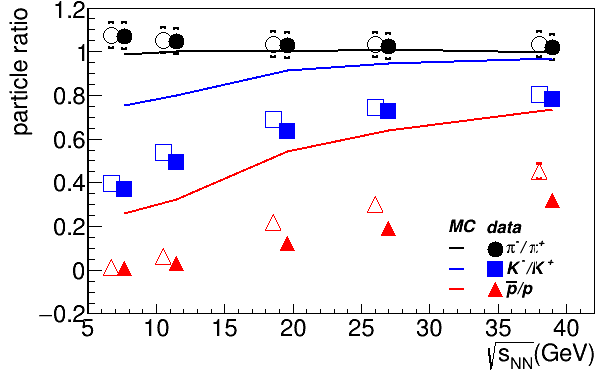 *Yuri Kharlov, internal ALICE presentation
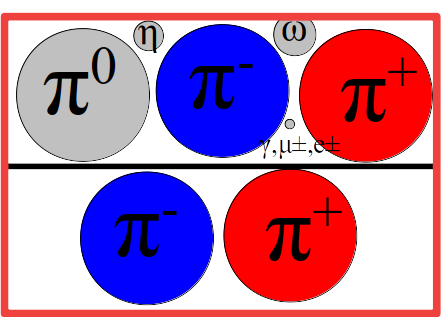 Pion correction
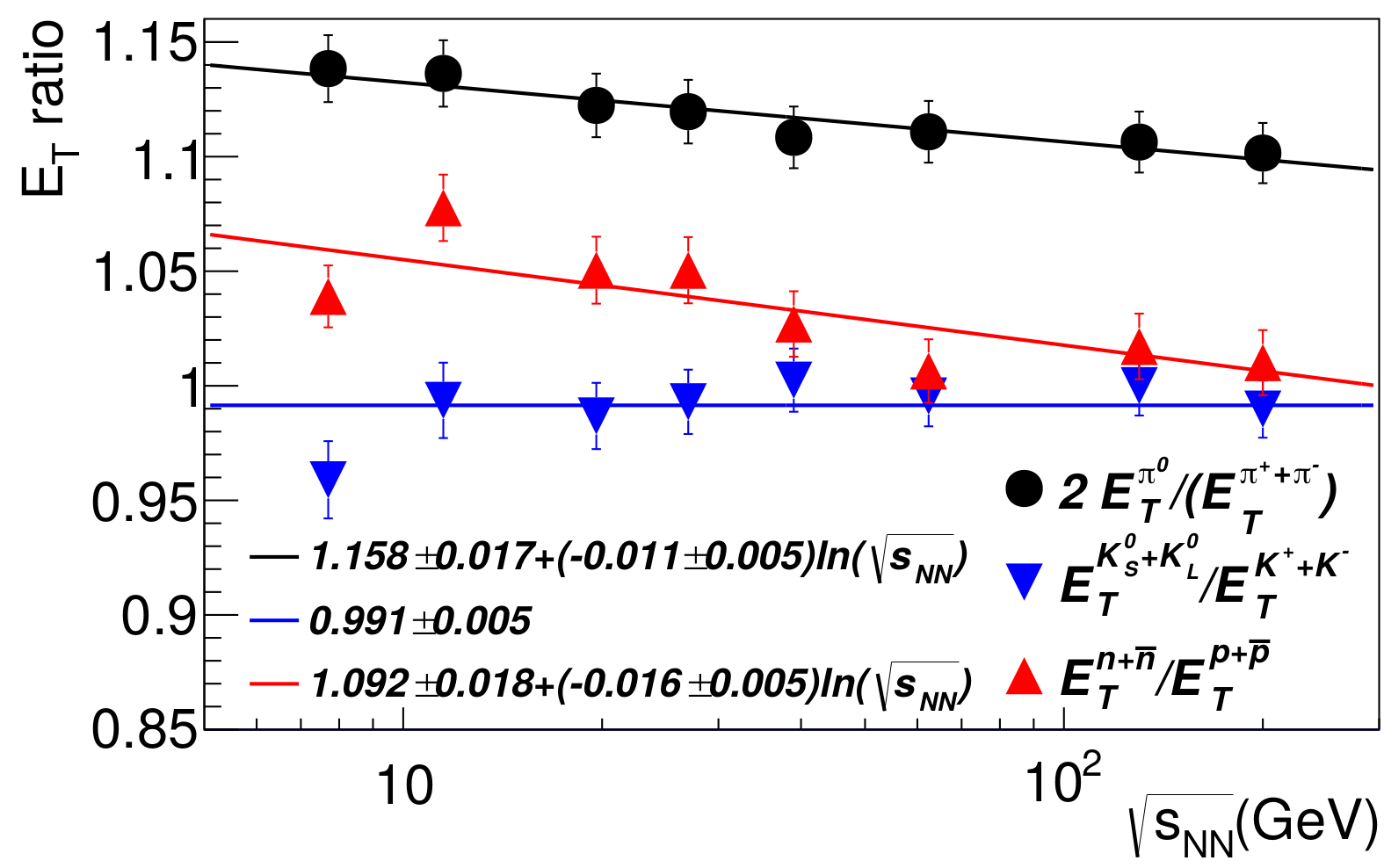 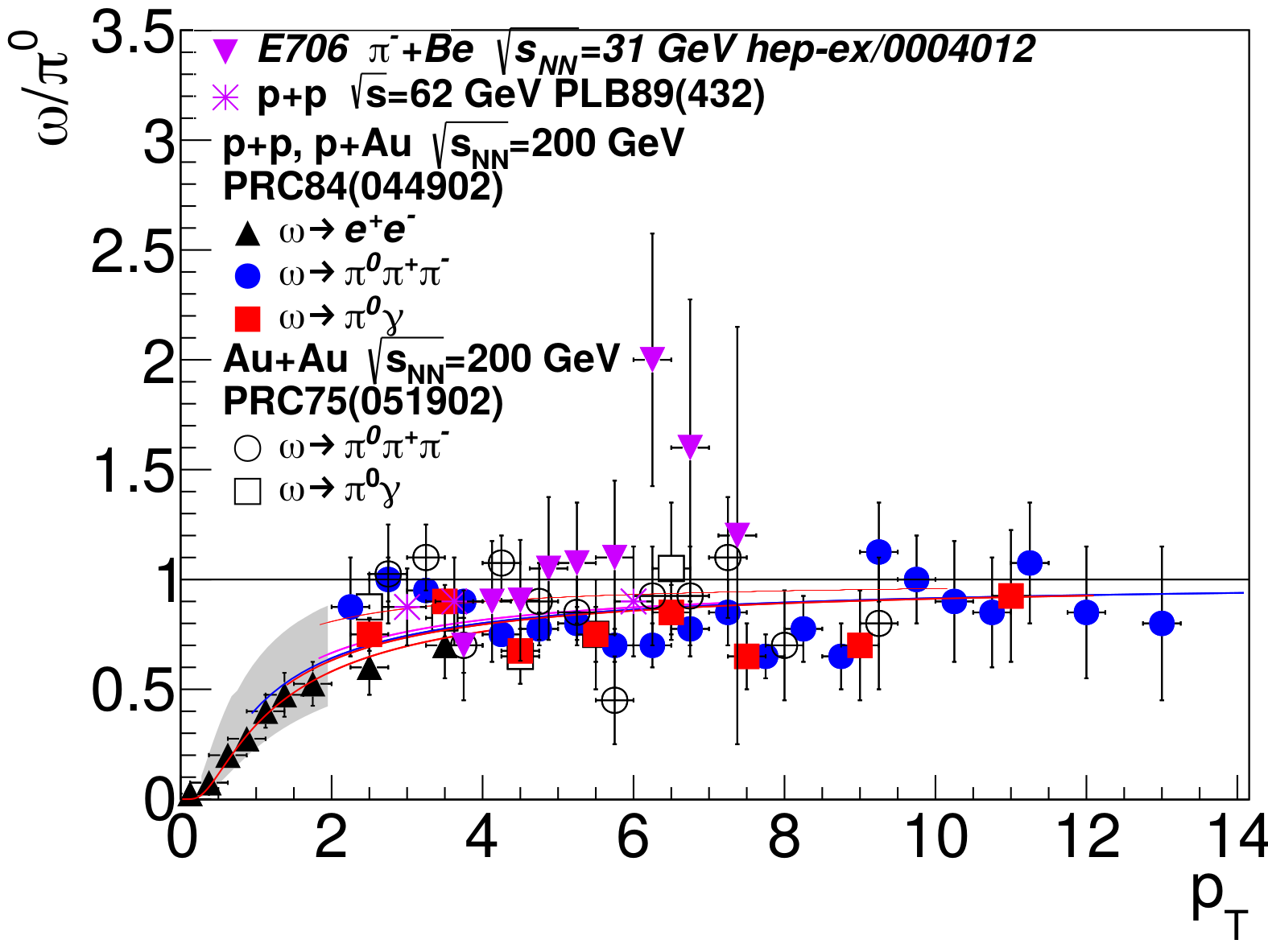 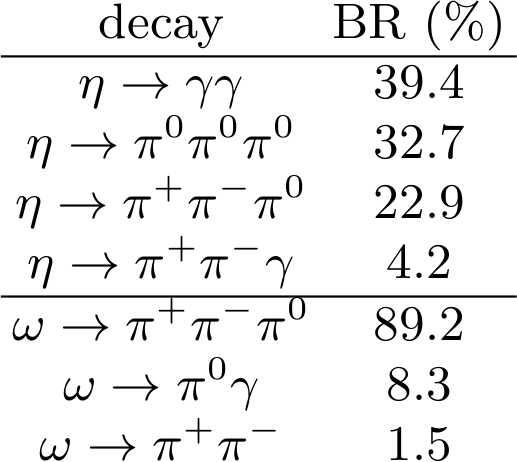 PYTHIA Angantyr
mT scaling
match to η/π0 & ω/π0 data
100% uncertainties
Kaon correction
Also potentially impacted by resonances
Used ratios of the (preliminary) yields from BES data
K-
K+
K+
K-
n
Proton correction
p
p
Lower limit: 
Upper limit:Yield=Primordial+GeneratedAntibaryons=GeneratedBaryons=Primordial+GeneratedPrimordial n/p = N/Z
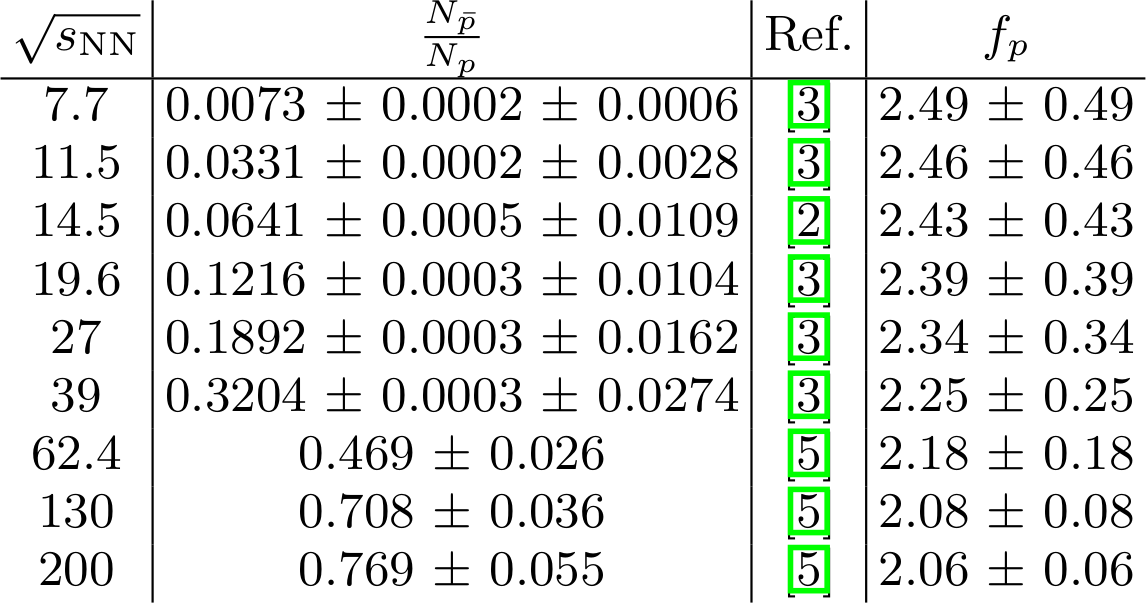 [1] J. Adam et al. (ALICE), Phys. Rev. C94, 034903 (2016), 1603.04775.
[2] J. Adam et al. (STAR) (2019), 1908.03585.
 [3] L. Adamczyk et al. (STAR), Phys. Rev. C96, 044904 (2017), 1701.07065.
[4] J. Adam et al. (STAR) (2019), 1906.03732.
[5] B. I. Abelev et al. (STAR), Phys. Rev. C79, 034909 (2009), 0808.2041.
Lambda correction
Sigma: Yield ratios
Isospin scaling: 1.5
PYTHIA: 1.67
HIJING: 1.532 
Feeddown: STAR published spectra at √sNN=200 GeV (Phys.Rev.Lett.97:152301,2006) with and without feeddown* → Does not provide a lot of constraint→ Use branching ratio
n
Λ
p
p
Λ
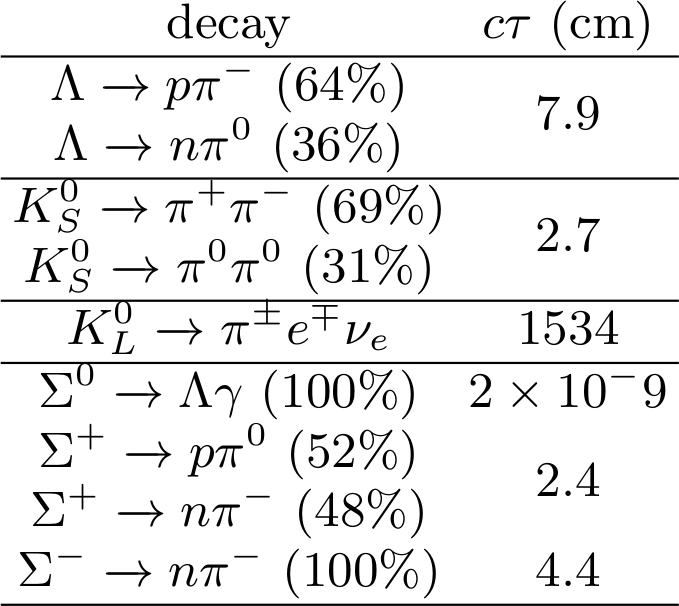 *Thanks to Ron Belmont for pointing this out to us
Calculating ET from published spectra
ω
η
n
π-
Λ
π0
K-
K+
π+
p
K+
p
K-
Λ
γ,μ±,e±
π-
π+
Results & conclusions
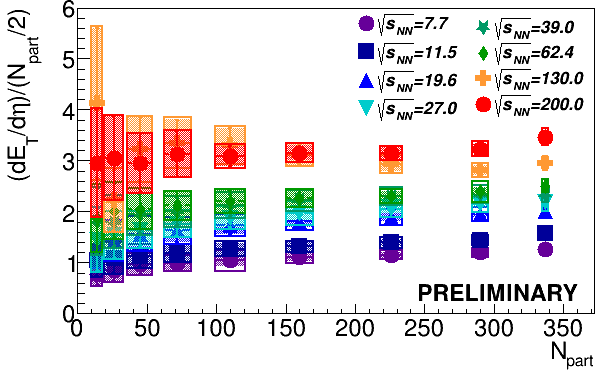 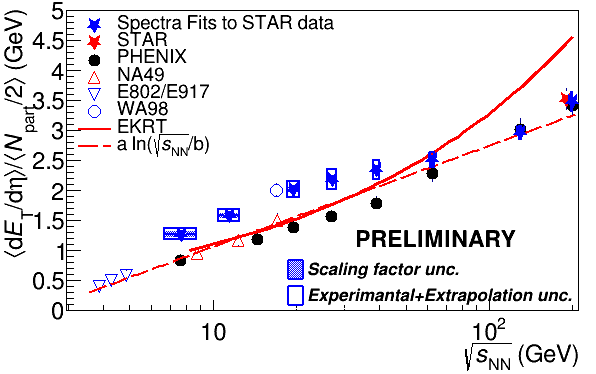 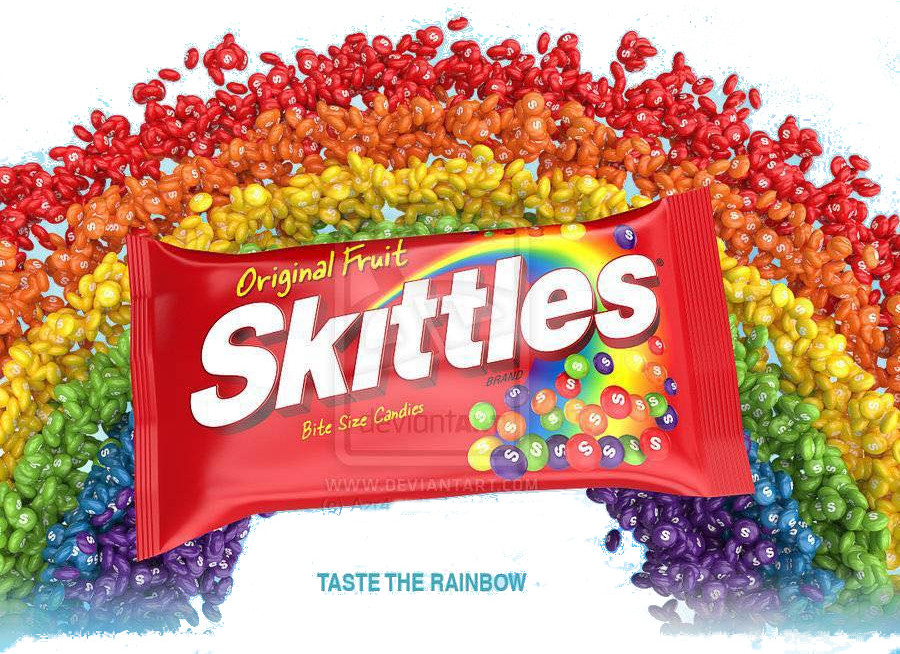 Tracking detectors can measure ET well
ET calculated from STAR spectra do not agree with PHENIX ET
What we need to do
Suggestions
Double check fits
Separate uncertainties from extrapolation to pT=0
Finalize corrections and uncertainties
Write the paper
Calculations in small systems?
STAR: BES ET measurement
PHENIX: BES spectra measurements
sPHENIX ET measurement
Q&A
Q: Why not do this for PHENIX spectra as well?  A: PHENIX spectra only for pT>0.5 GeV/c, large extrapolation uncertainty
Q: Why not look at energy distribution by particle type?
Q: Why not look at ET/Nch?
A: We are.  To be continued…Q: Why not look at small systems?
A: We will.  To be continued…
How can we estimate the energy density?
Transverse energy (ET)
sum of particle energies in transverse direction
Volume V = AT τc
τ = formation time
Energy density ε 
QGP formation for ε > 0.5 GeV/fm3
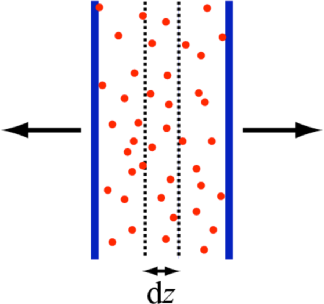 AT
= τc
Methods for measuring ET
CMS:  Tracking + electromagnetic calorimeter + hadronic calorimeter
PHENIX:  Electromagnetic calorimeter
STAR:  Tracking + Electromagnetic calorimeter
ALICE:  Tracking*
*Other methods used as cross checks
Where is the energy?
K+
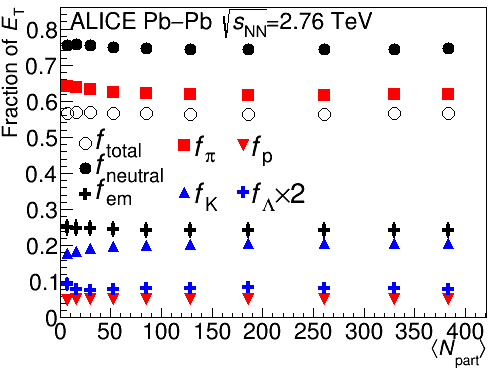 K-
π-
S
K0
L
K0
π+
Λ
π0
p
n
Scale:  diameter in inches = √fraction * 5
Numbers from 2.76 TeV Phys. Rev. C 94 (2016) 034903
How does it hit your detector?
γ
γ
π-
π+
π0
π+
π-
~69%
~64%
S
π-
p
~64%
K0
`p
Λ
π+
~31%
γ
n
n
γ
π0
~36%
n
n
γ
π0
~36%
γ
γ
γ
π0
π0
π0
π0
γ
γ
L
K0
K+
K-
n
p
Scale:  diameter in inches = √fraction * 5
How does it hit your detector?
π-
π+
γ
γ
L
K0
π0
K-
K+
p
S
γ
γ
n
n
γ
Λ
K0
γ
π0
π0
n
`Λ
γ
γ
γ
γ
65% charged
35% neutral
7% in secondaries
π-
π+
π+
π-
`p
p
S
11% in neutral hadrons
K0
`Λ
Λ
Scale:  diameter in inches = √fraction * 5
CMSHadroniccalorimeter
S
γ
γ
γ
γ
K0
π0
π0
π-
π+
γ
γ
γ
`Λ
γ
π0
γ
Λ
γ
K+
K-
p
24% as a γ
Measure in electromagnetic calorimeter
58% in primary hadrons
L
K0
π-
π+
π+
π-
`p
p
n
S
`Λ
Λ
K0
7% in secondary hadrons
11% as a neutral hadron
Measure in tracking detectors and hadronic calorimeter
Measure in hadronic calorimeter
Scale:  diameter in inches = √fraction * 5
CMS
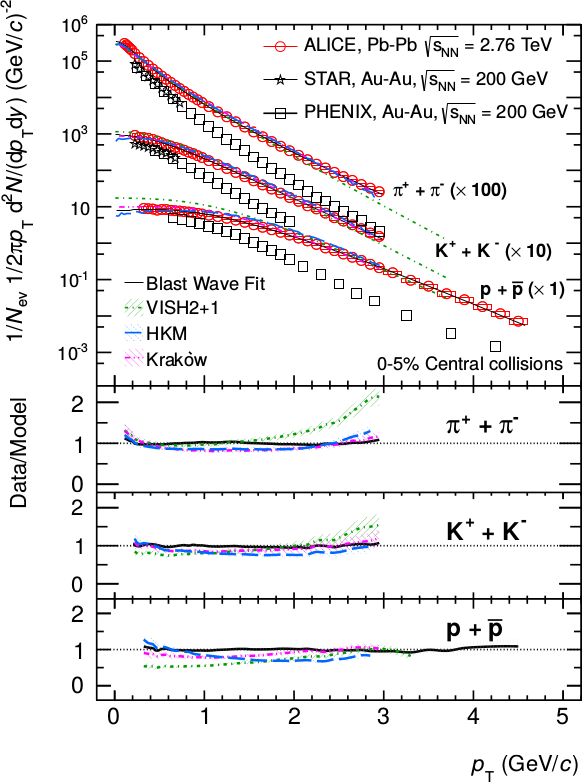 Tracks:  pT>900 MeV/c
Clusters: limited by B
→ ~62% of energy measured
<pT> ~ 700 MeV/cPhys. Lett. B 727 (2013) 371-380
Phys. Rev. Lett. 109, 252301 (2012)
S
γ
γ
γ
γ
STAR
K0
π0
π0
π-
π+
γ
γ
γ
`Λ
γ
π0
K+
γ
Λ
γ
K-
p
24% as a γ
Backgrounds
L
58% in primary hadrons
K0
Measure in tracking detector
n
Background
11% as a neutral hadron
π-
π+
π+
π-
`p
p
S
`Λ
Λ
K0
Measure in electromagnetic calorimeter
7% in secondary hadrons
Scale:  diameter in inches = √fraction * 5
π+
π-
γ
γ
S
γ
γ
K0
π0
π0
γ
γ
γ
`Λ
γ
π0
γ
Λ
L
π-
K0
γ
K+
π+
K-
S
K0
Deposit 100% of energy
π-
p
p
n
35% of energy in event
Λ
PHENIX
π+
`p
`Λ
Electromagnetic calorimeter
Deposit about 1/3 of energy
65% of energy in event
→ Measure ~57% of energy
Scale:  diameter in inches = √fraction * 5
S
γ
γ
γ
γ
ALICE
K0
π0
π0
π-
π+
γ
γ
γ
`Λ
γ
π0
K+
γ
Λ
γ
K-
p
24% as a γ
Measure ~56%
L
58% in primary hadrons
K0
Measure in tracking detector
n
π-
π+
π+
π-
`p
p
11% as a neutral hadron
S
`Λ
Λ
K0
7% in secondary hadrons
Don’t measure
Cut out using tight DCA cut
Scale:  diameter in inches = √fraction * 5
ALICE
3%
40%
But known well!
3%
2%
What we measure directly
45%
Corrections
ALICE:  ftotal
= 0.567 ± 0.009
π-
π+
`p
K-
K+
p
`p
Λ
K-
K+
π0
π-
π+
p
`Λ
S
L
K0
K0
`n
n
Scale:  diameter in inches = √fraction * 5
ALICE ET
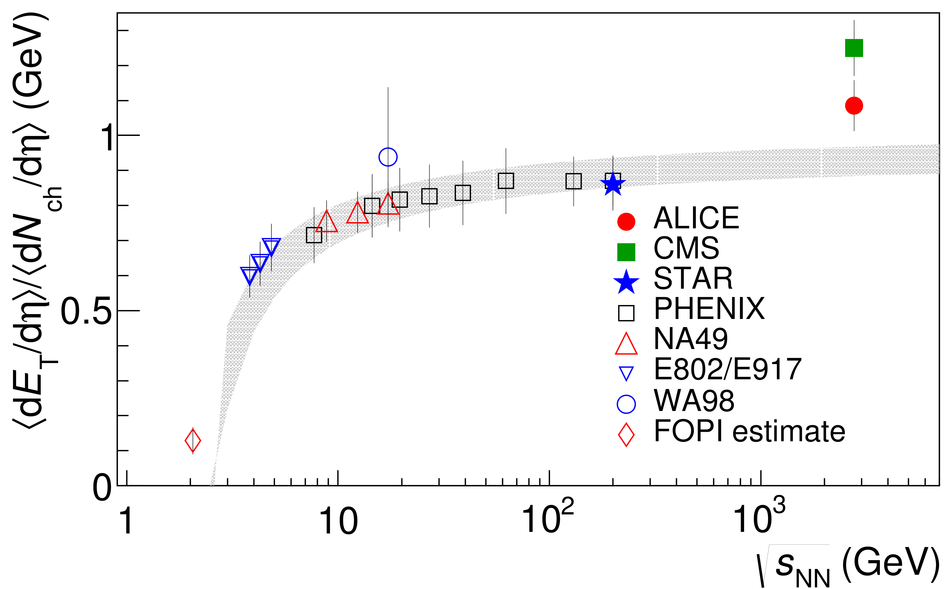 Lambda correction
n
Λ
p
STAR BES DCA to PV<3 cmFeeddown due to K0S doneFeeddown to p due to Λ not done
STAR published spectra at √sNN=200 GeV (Phys.Rev.Lett.97:152301,2006) with and without feeddown* → Calculate ETΛ feeddown
Does not provide a lot of constraint→ Use branching ratio
p
Λ
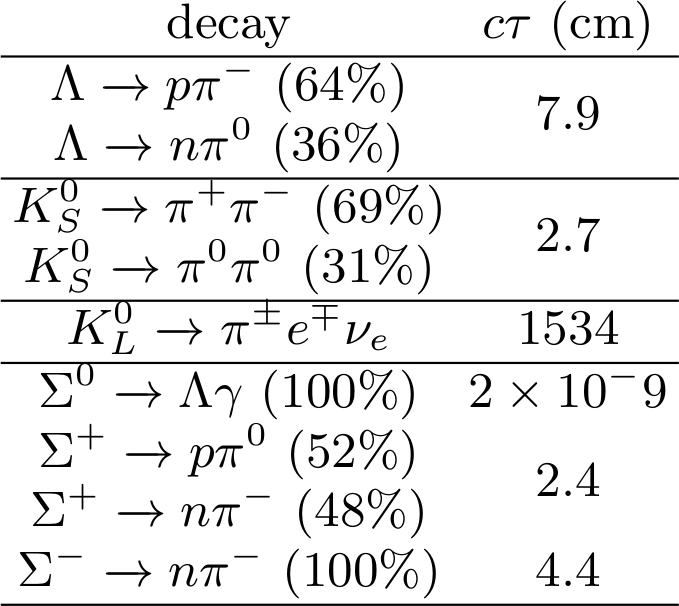 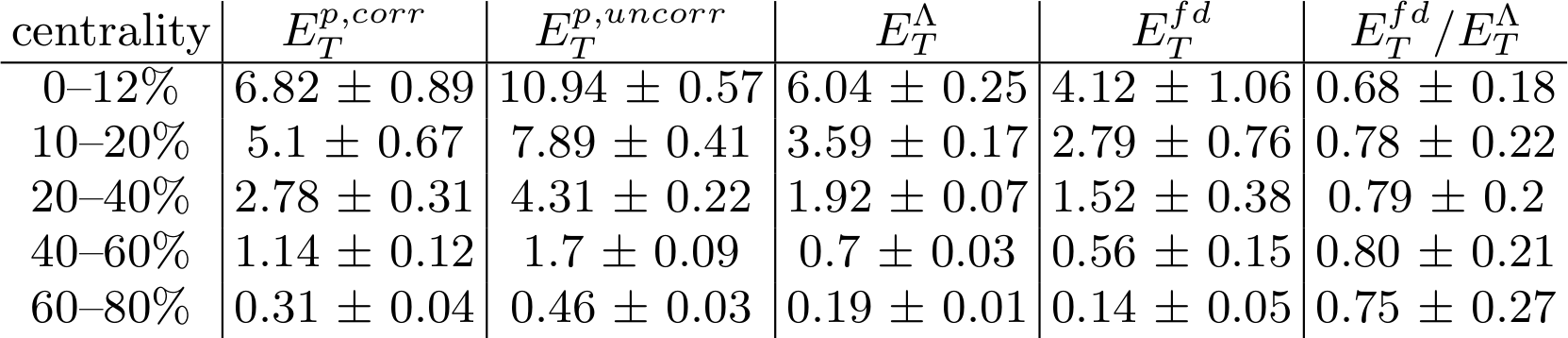 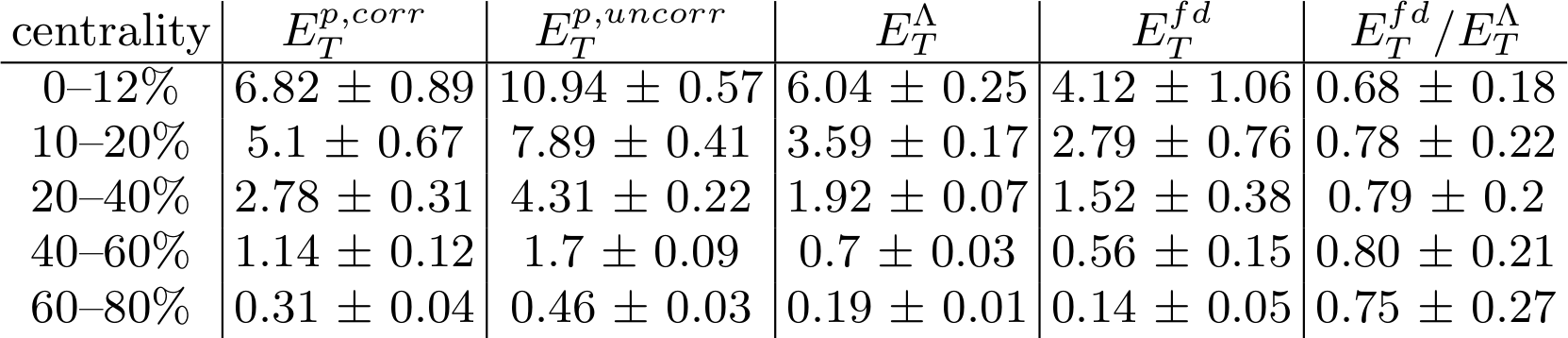 *Thanks to Ron Belmont for pointing this out to us